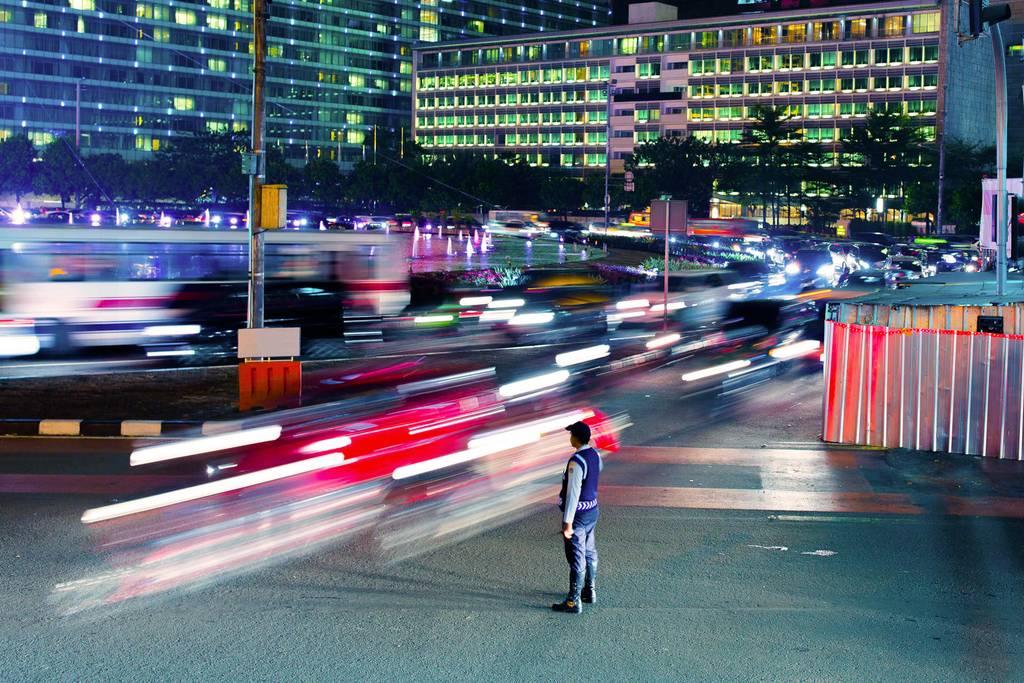 Payments at scale
Uber’s next generation payments system
Gergely Orosz, Engineering Manager, Uber, Amsterdam
29 Nov 2017
➜
MotivationWhy?
PrimitivesWhat?
ArchitectureHow?
Motivation
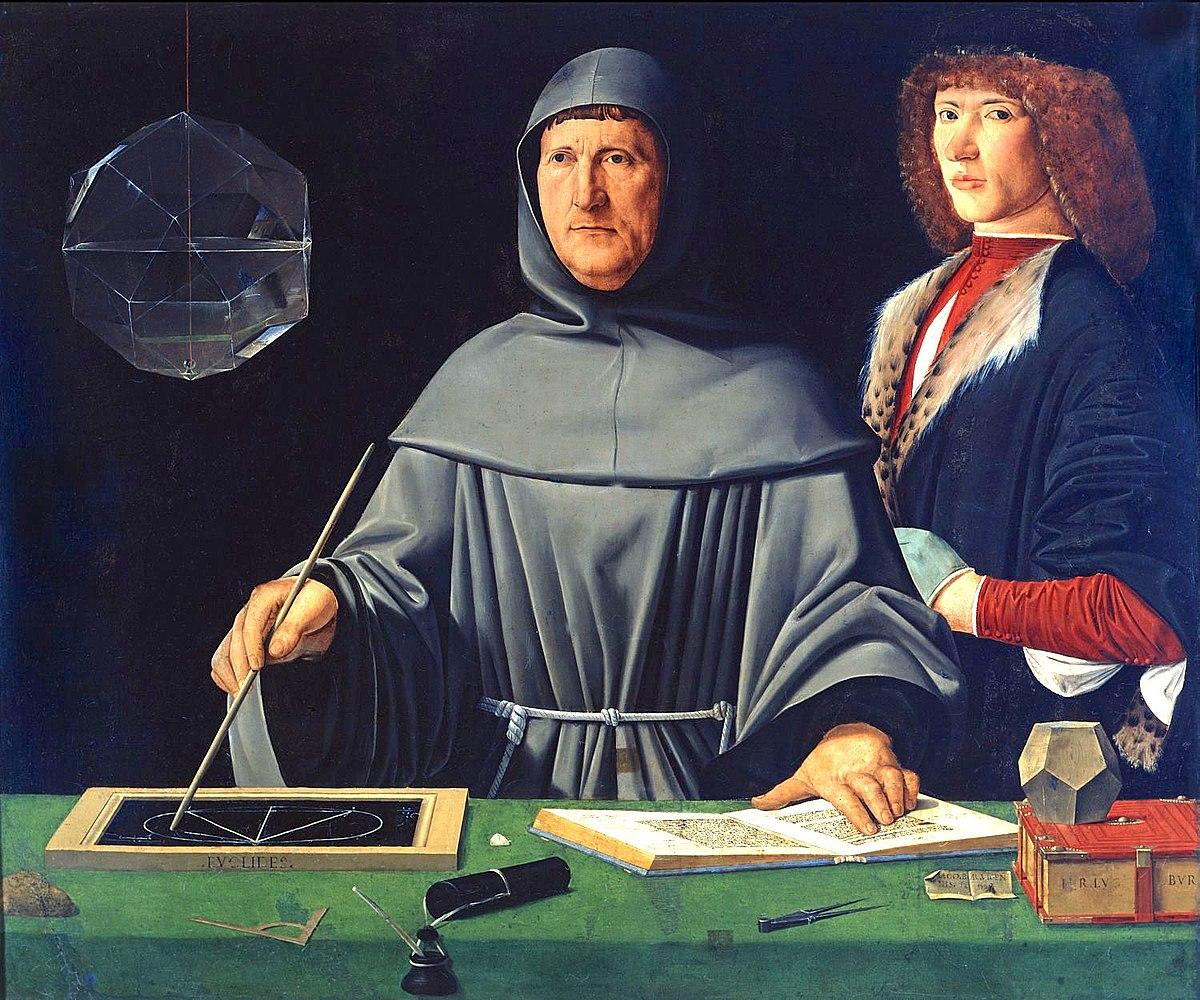 Section title
Luca Pacioli
“The Father of Accounting and Bookkeeping"
[Speaker Notes: He was the first to document it]
Payments at Uber, previously
Section title
Source of truth?
Drivers
Riders
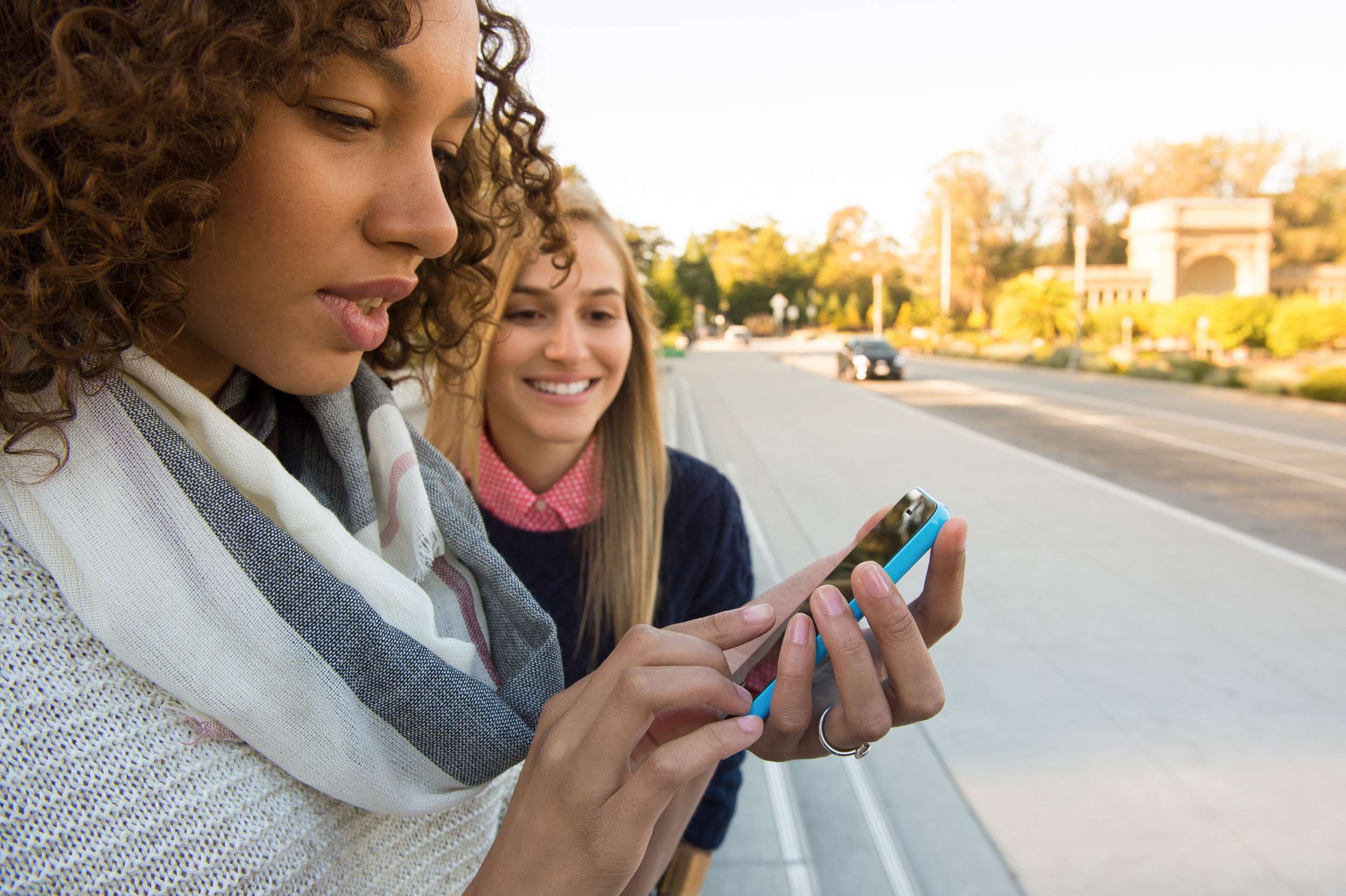 $€¥
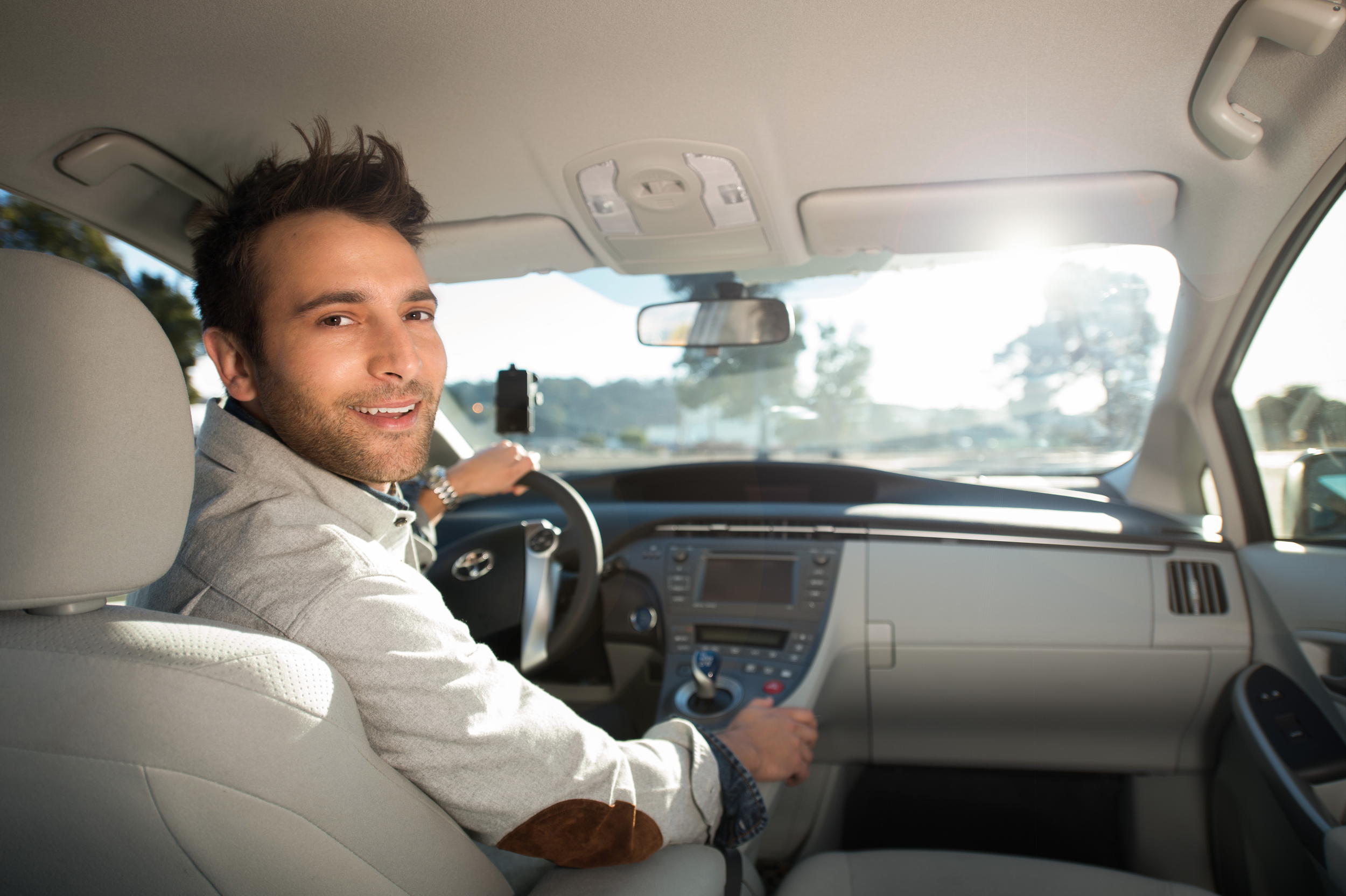 Rider payments store
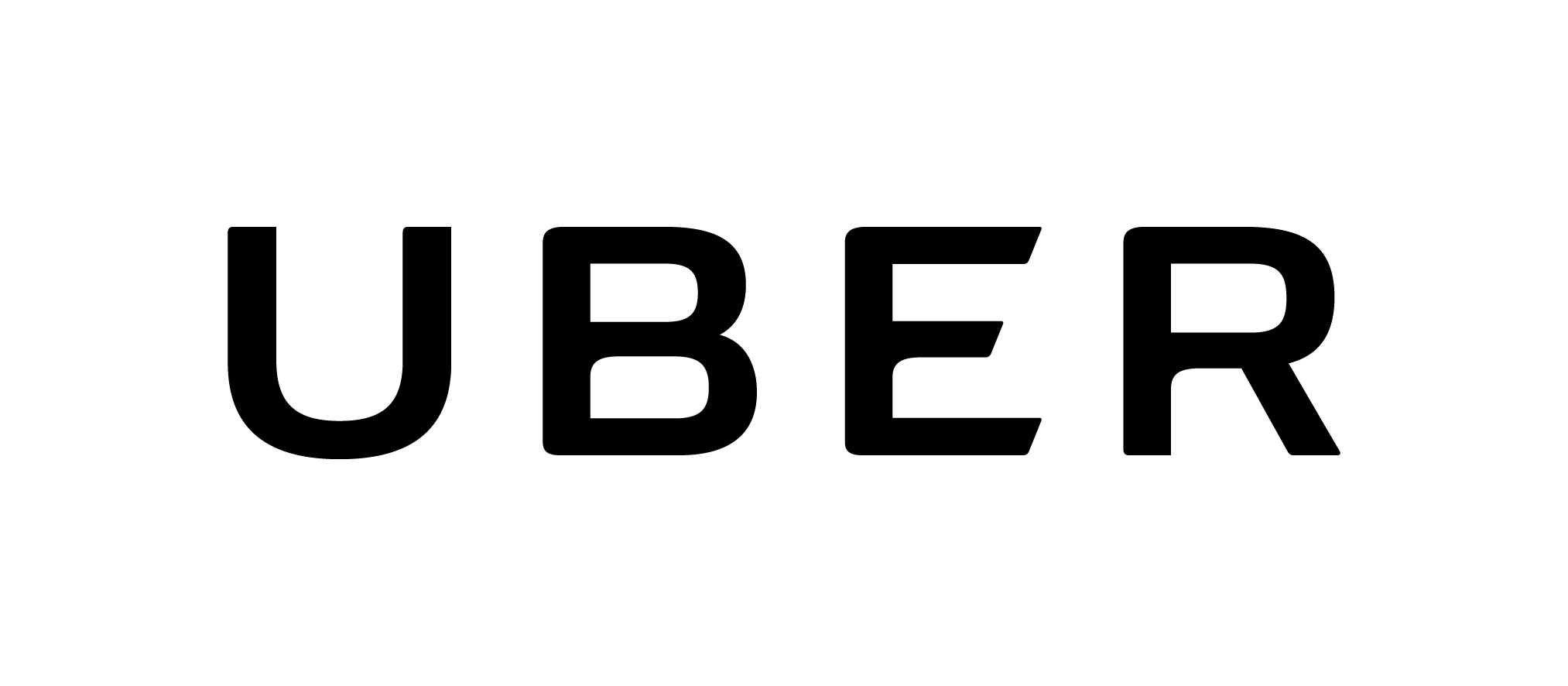 +
$€¥
EATS
Couriers & Restaurants
Driver payments store
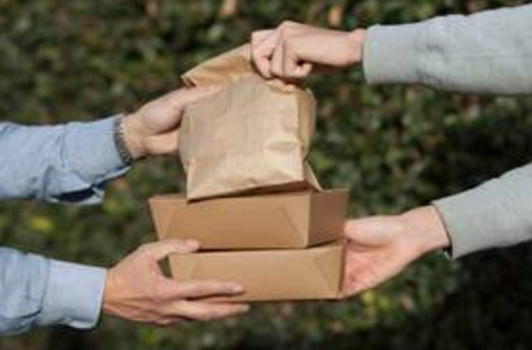 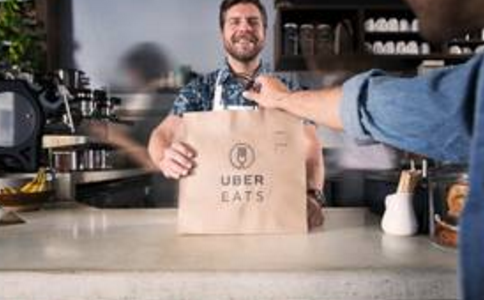 Motivation
Why build a payments system from scratch?
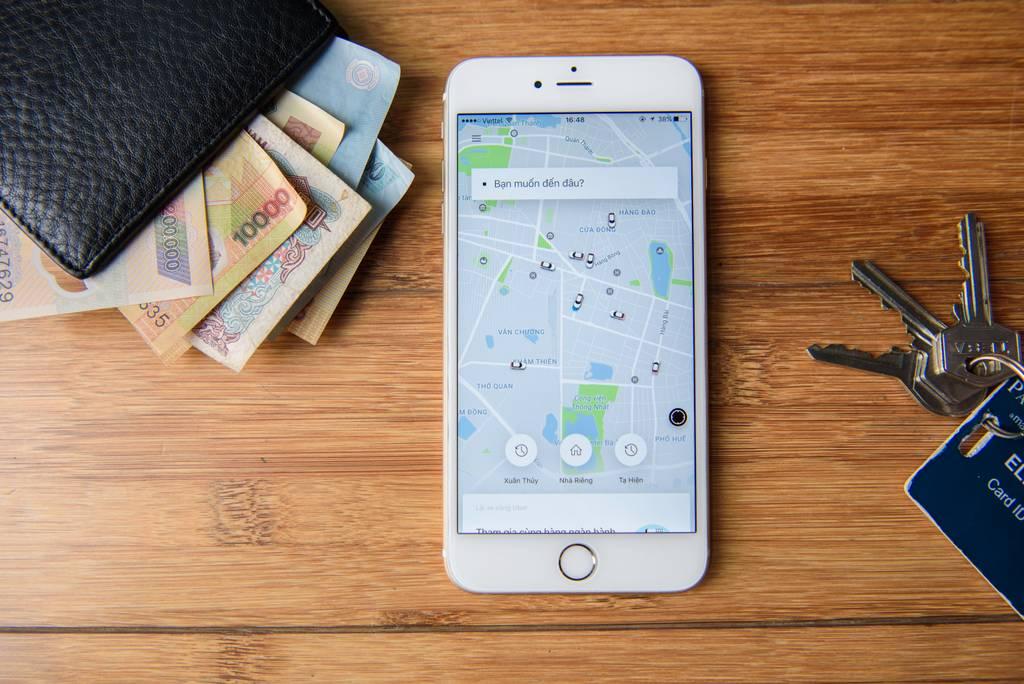 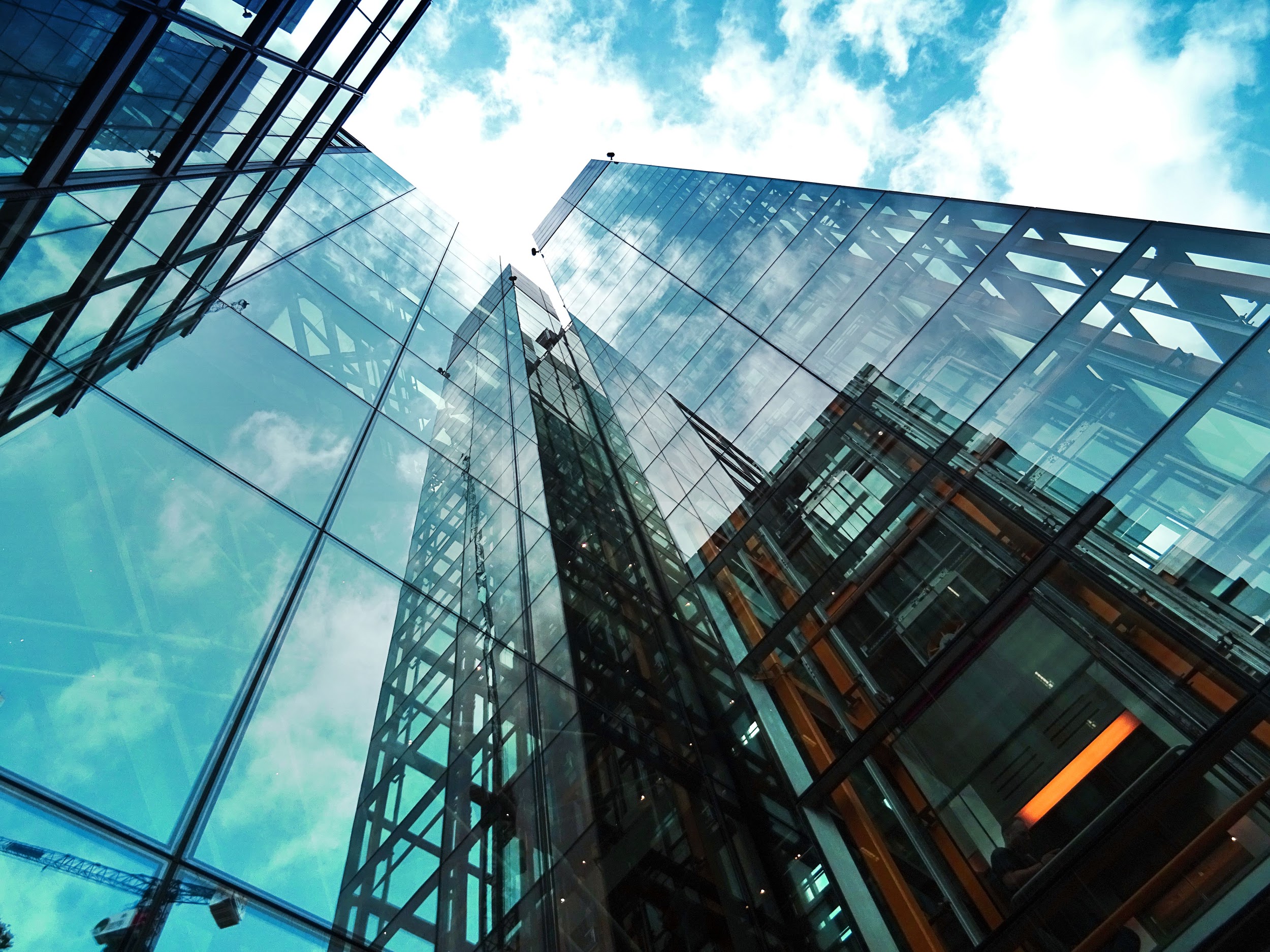 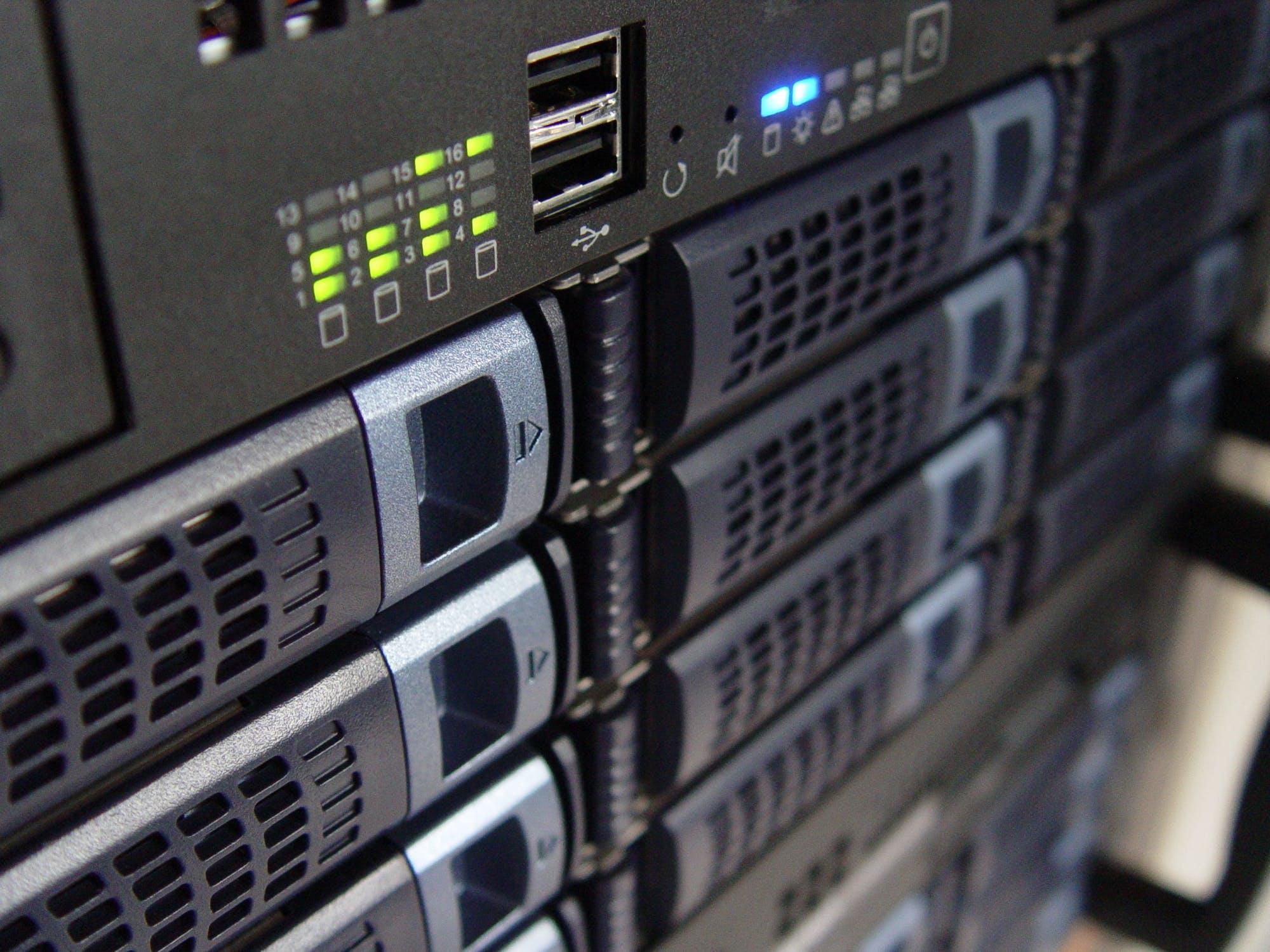 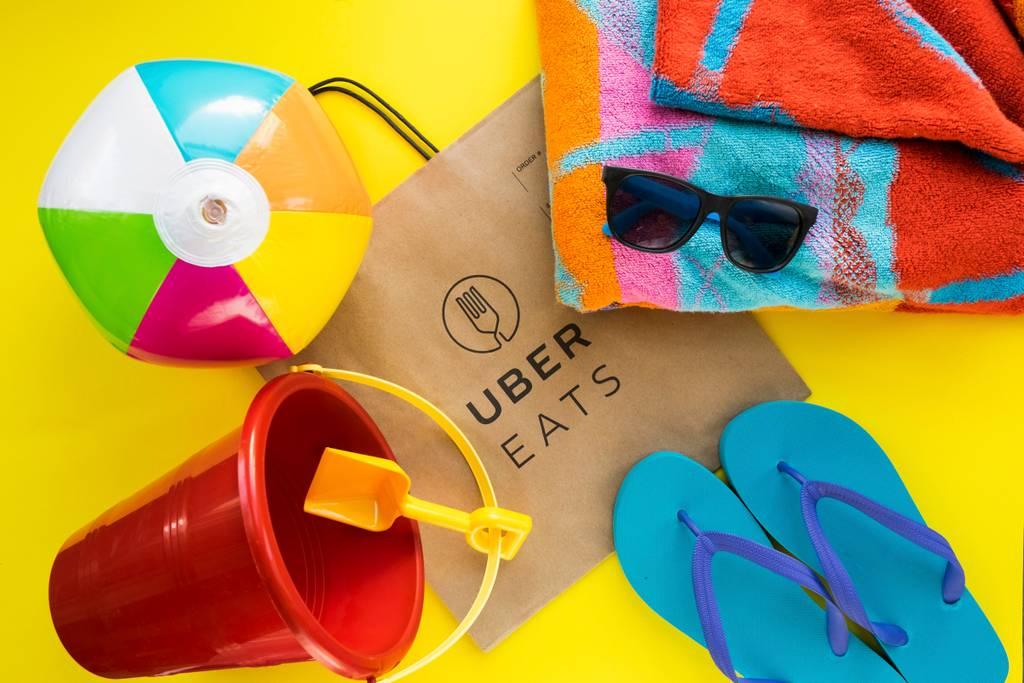 Single payments system
Pay out & collect from the same system. Follow double entry accounting principles.
SOX Compliance
Uber’s regulatory responsibility as a company.
Multi-Zone Active Active
99.99% SLA for all payment processing.
Support new businesses
Not everything is a trip.
➜
MotivationWhy?
PrimitivesWhat?
ArchitectureHow?
Model basics
Section title
Account
Entry
Order
balance
+amount-amount
sum(Entry.amount)=balance
sum(Entry.amount)=0
1
*
1
*
Rider, driver, business, etc.
A single money movement: a debit or credit
Money movements associated with a business event
-$8
Example
-$8 (billed)
Rider: Gergely
-$4 (promotion)
+$10
Trip Completed Order
+$2 (base fare)
Driver: Tom
+$8 (distance & time)
Sum: $0
-$2 (commission)
Uber
+$2 (commission)
-$2
➜
MotivationWhy?
PrimitivesWhat?
ArchitectureHow?
Architecture Requirements
It should grow as Uber grows
Vertically scalable architecture (just add more boxes)
Data should never be lost
Durable data storage
Messages should not get lost
Lossless message queue
Loosely coupled architecture
Messaging based communication
[Speaker Notes: Isolation & testability- Changes in one should have little to no affect with another.Developer productivity-]
Payments Architecture
“Update the order status”
“Initiate the async payment collection process”
“Update accounts”
“Move the money: update the transaction”
Order Processing
Payment collections
Account store
Storage with frequent updates
“Update accounts”
“Publish the order to consumers”
Reporting
Order Stream
Order
Order Insertion
Order Lookup & Store
“Store orders in an immutable way”
Document store
Messaging
Insert-only storage
Messaging Requirements
Durable message production and consumption
After a box comes back online, previous messages should be received.
Kafka
Kafka offers strong durability out of the box.At-least-once delivery (lossless) cluster set up at Uber.
Lossless pipes
Messages should not be dropped.
De-duplicate messages
Use idempotent UUIDs to de-duplicate messages
[Speaker Notes: Isolation & testability- Changes in one should have little to no affect with another.Developer productivity-]
Storage Requirements
Partitioned data store
Support storing >1,000TB of data with sharding
Strong consistency
Use optimistic locking to manage concurrent updates on an account, to reflect its balance at all times.
Multi-zone, fault tolerant datastore
If a box or datastore is down, data should still be available
Cassandra
Cassandra provides durability out of the box & supports multi data center operations.
Using Lightweight Transactions for strong consistency.
Durable data store
Writes will survive permanently, even if the server crashes or loses power
[Speaker Notes: Isolation & testability- Changes in one should have little to no affect with another.Developer productivity-]
Payments Architecture
“Update the order, noting that  we have started collection”
Properly under the hood
“Let’s collect the money from the rider”
“Send a message that the money is moved.”
Account store
Order Lookup & Store
Cassandra
Order Insertion
Order Processing
Payment collections
“Create or update accounts like rider, driver, Uber”
“Publish a Trip Completed Order with its entries”
“The trip has completed order”
Reporting
Order Stream
Java service
Java service
Python / Go service
Java services
“Expose trip history”
“Store orders in an immutable way”
Document store
“Generate, store & send a receipt”
Lossless Kafka
HDFS / Hadoop MapReduce
Extending Orders
Section title
Order Insertion Service
Business Event Processors
Decompose business events into desired money movements
Update account balances, place holds
Trip Complete
Eats Complete
Fare Adjustments
Chargebacks
Business Event Orders
Money Movement Orders
Collection initiated/response
Payout initiated/response
Refund initiated/response
External Money Movements
Contact payment services
Handle responses
Place holds, update account balances
Order Processing Service
Summary
We needed to build a new payments system
We had a lot of motivation.
Account, Entry, Order 
The 3 primitives we built our system on.
Widely available technologies
Built on top of Kafka (messaging), Cassandra (storage), Java8 (language). It could have been other technologies that met our requirements.Only not-so-common part: lossless message delivery cluster.
[Speaker Notes: Isolation & testability- Changes in one should have little to no affect with another.Developer productivity-]
Show me the numbers
$20B+
Money to be processed every year (and growing)
99.99%+
Target availability of the system (52 minutes / year downtime)
10,000 Q/sec
Expected load that we need to support for parts of the system
[Speaker Notes: Isolation & testability- Changes in one should have little to no affect with another.Developer productivity-]
Thank you
Gergely Orosz
Engineering Manager, Payments, Uber Amsterdam
@GergelyOroszuber.github.comeng.uber.com